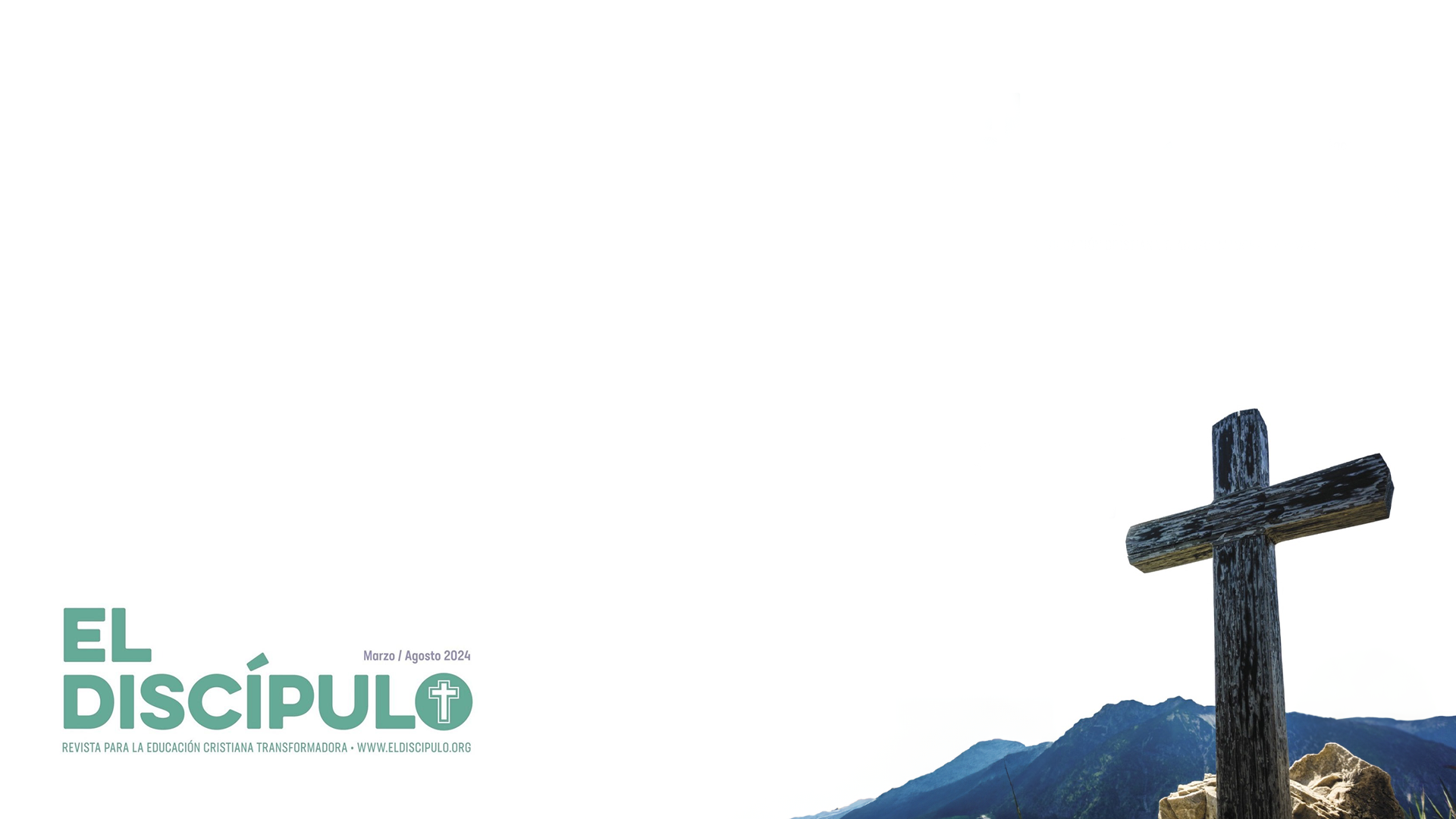 Lección 10Justificados por la fe en JesúsRomanos 3.21-30
«Para todos los que creen en él, porque no hay diferencia, por cuanto todos pecaron y están destituidos de la gloria de Dios, y son justificados gratuitamente por su gracia, mediante la redención que es en Cristo Jesús».
Romanos 3.22b-24
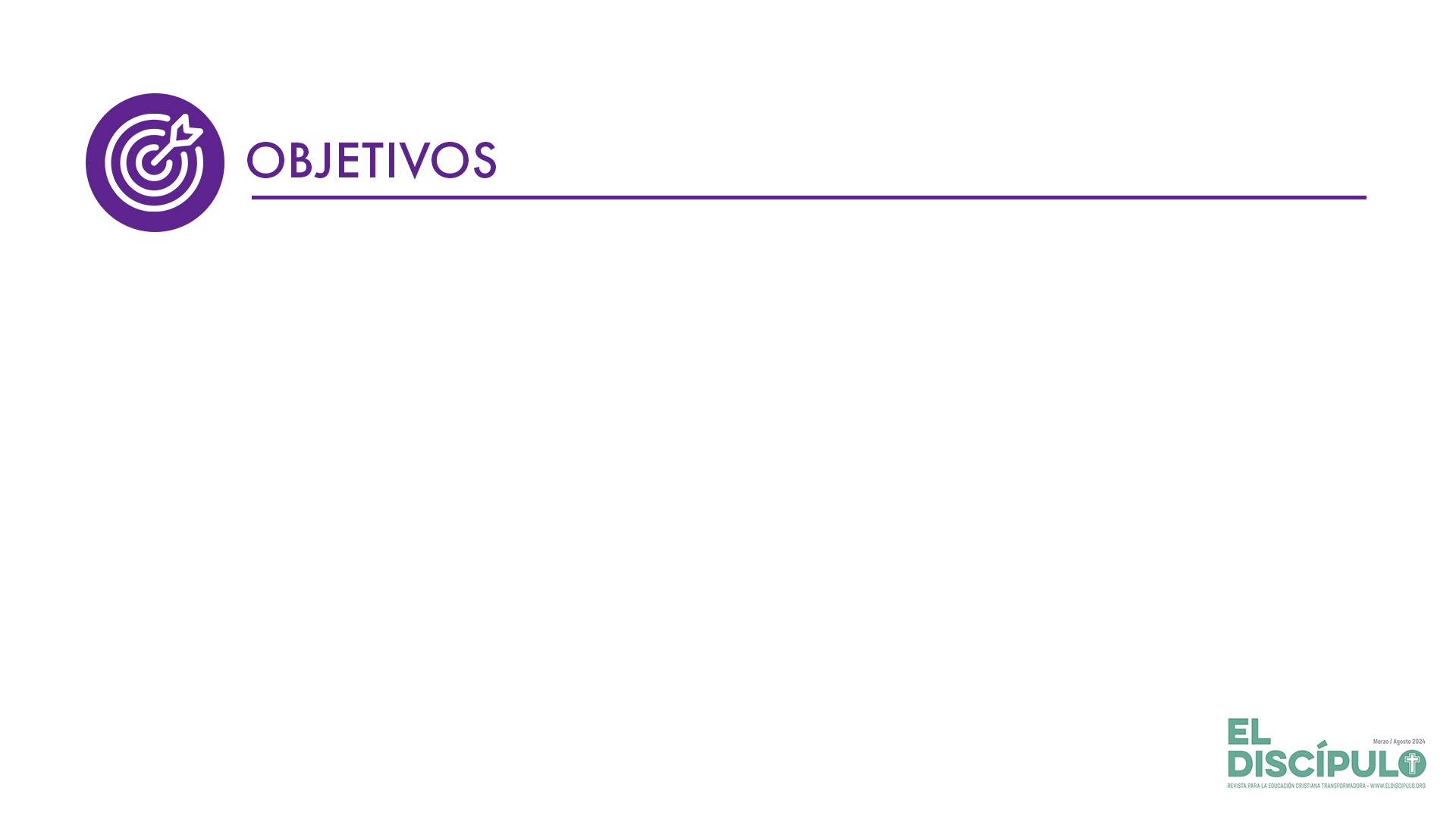 Considerar cómo el apego a costumbres y prácticas religiosas de carácter legalista constituyen un obstáculo que hay que superar para poder experimentar la justificación por la fe en Jesucristo. 
Analizar en qué medida, en nuestra experiencia de fe, debemos estar alertas para no caer en la soberbia espiritual de colocar nuestros méritos personales por encima de la gracia de nuestro Señor Jesucristo. 
Afirmar cómo la justificación por la fe en Jesucristo supera cualquier otro esfuerzo de factura humana y nos provee la humildad para reconocer el amor inclusivo de Dios.
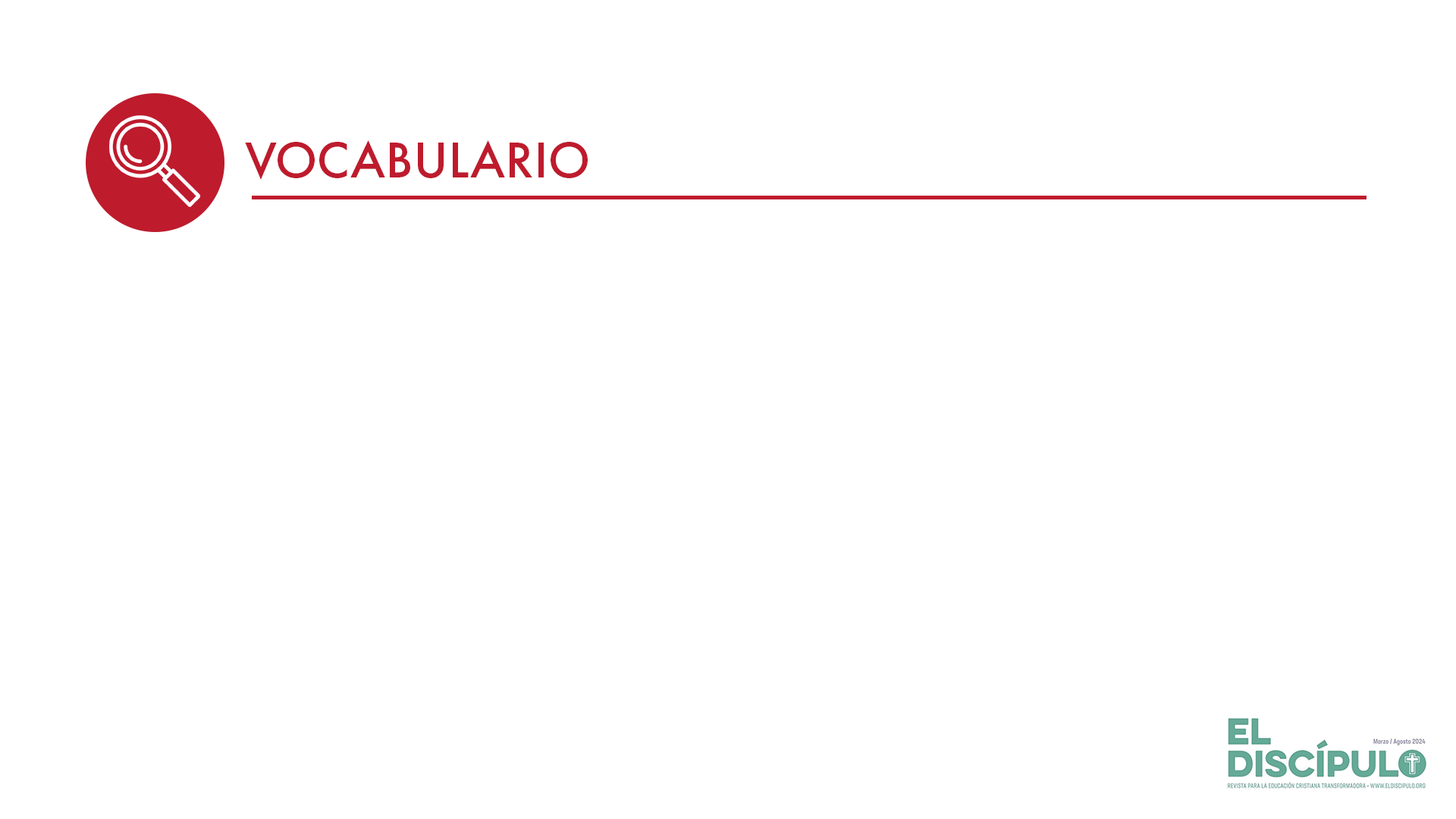 Justicia de Dios: Es el medio por el cual, en su iniciativa, Dios hace que podamos ser justos delante de él. Ese concepto de justicia no es sinónimo de la que podemos identificar en el ámbito jurídico. Tiene que ver con la forma en que Dios va más allá de nuestra condición pecaminosa y se toma la iniciativa de proveer, por medio del sacrificio de Jesucristo en la cruz, la redención de nuestros pecados. Podemos entender que la justicia de Dios es sinónimo de nuestra salvación. 
La gloria de Dios: En el contexto en que Pablo usa este término sugiere una condición a la que hace referencia el libro de Génesis, en la cual el ser humano, al ser creado a imagen y semejanza de Dios, era partícipe de esa gloria. Desde la perspectiva paulina, la condición de pecado en el ser humano que quebró esa relación fue restituida por la obra redentora de Jesucristo.
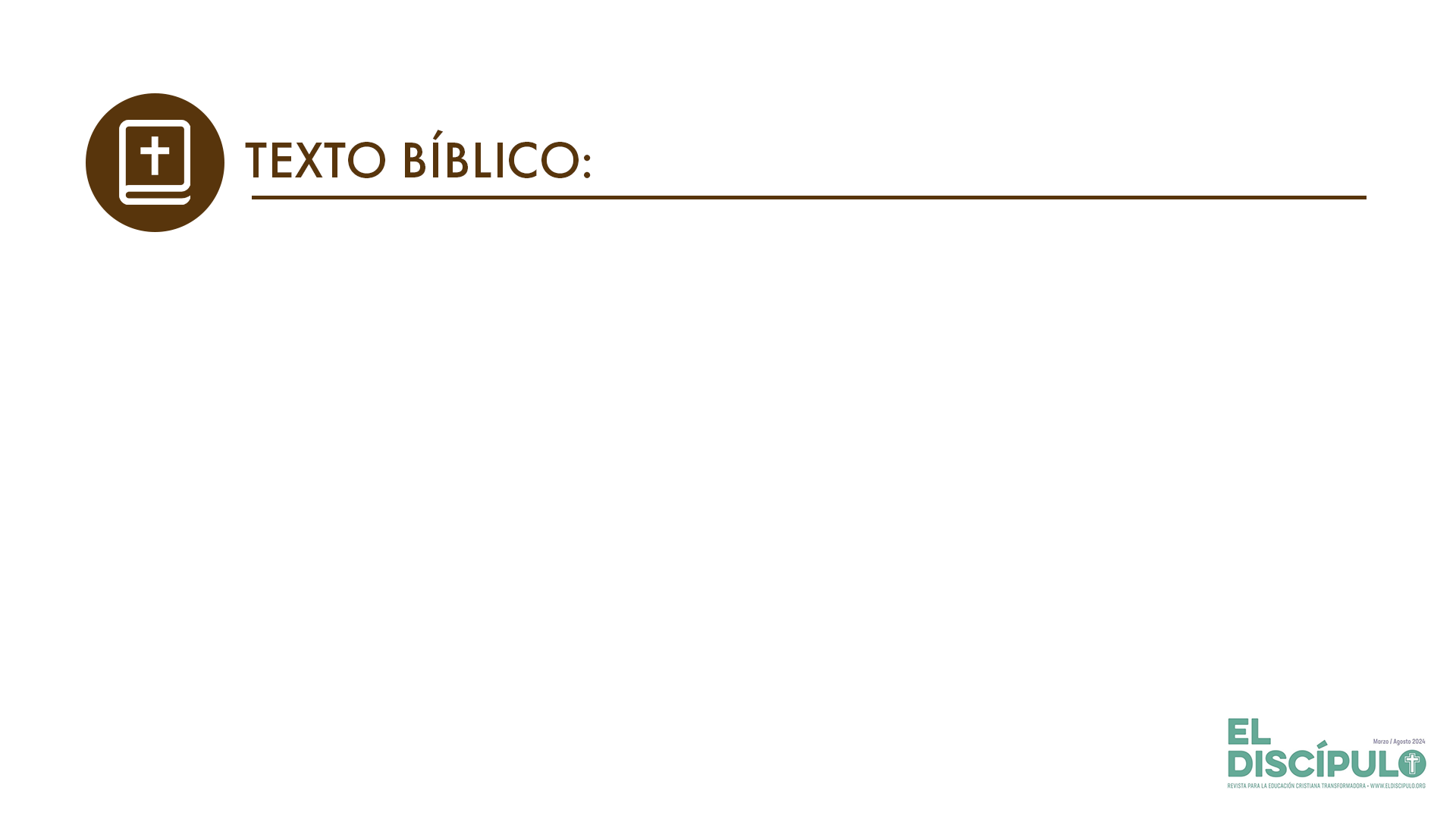 Romanos 3.21-30
VP

21 Pero ahora, sin la ley, Dios ha mostrado de qué manera nos hace justos, y esto lo confirman la misma ley y los profetas: 

22 por medio de la fe en Jesucristo, Dios hace justos a todos los que creen. Pues no hay diferencia:
RVR

21 Pero ahora, aparte de la Ley, se ha manifestado la justicia de Dios, testificada por la Ley y por los Profetas: 

22 la justicia de Dios por medio de la fe en Jesucristo, para todos los que creen en él, porque no hay diferencia,
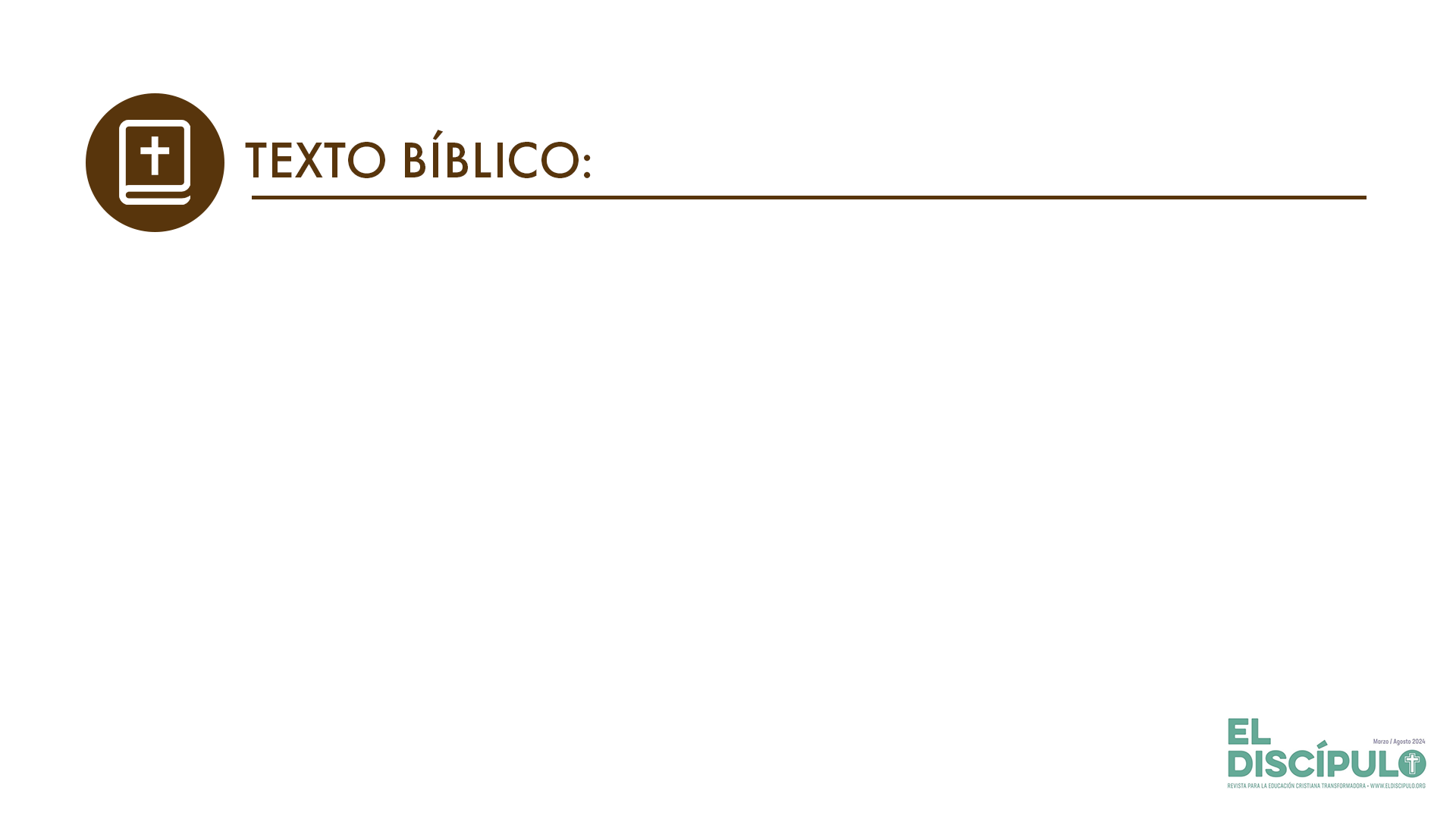 Romanos 3.21-30
VP

23 todos han pecado y están lejos de la presencia gloriosa de Dios. 

24 Pero Dios, en su bondad y gratuitamente, los hace justos, mediante la liberación que realizó Cristo Jesús.
RVR

23 por cuanto todos pecaron y están destituidos de la gloria de Dios, 

24 y son justificados gratuitamente por su gracia, mediante la redención que es en Cristo Jesús,
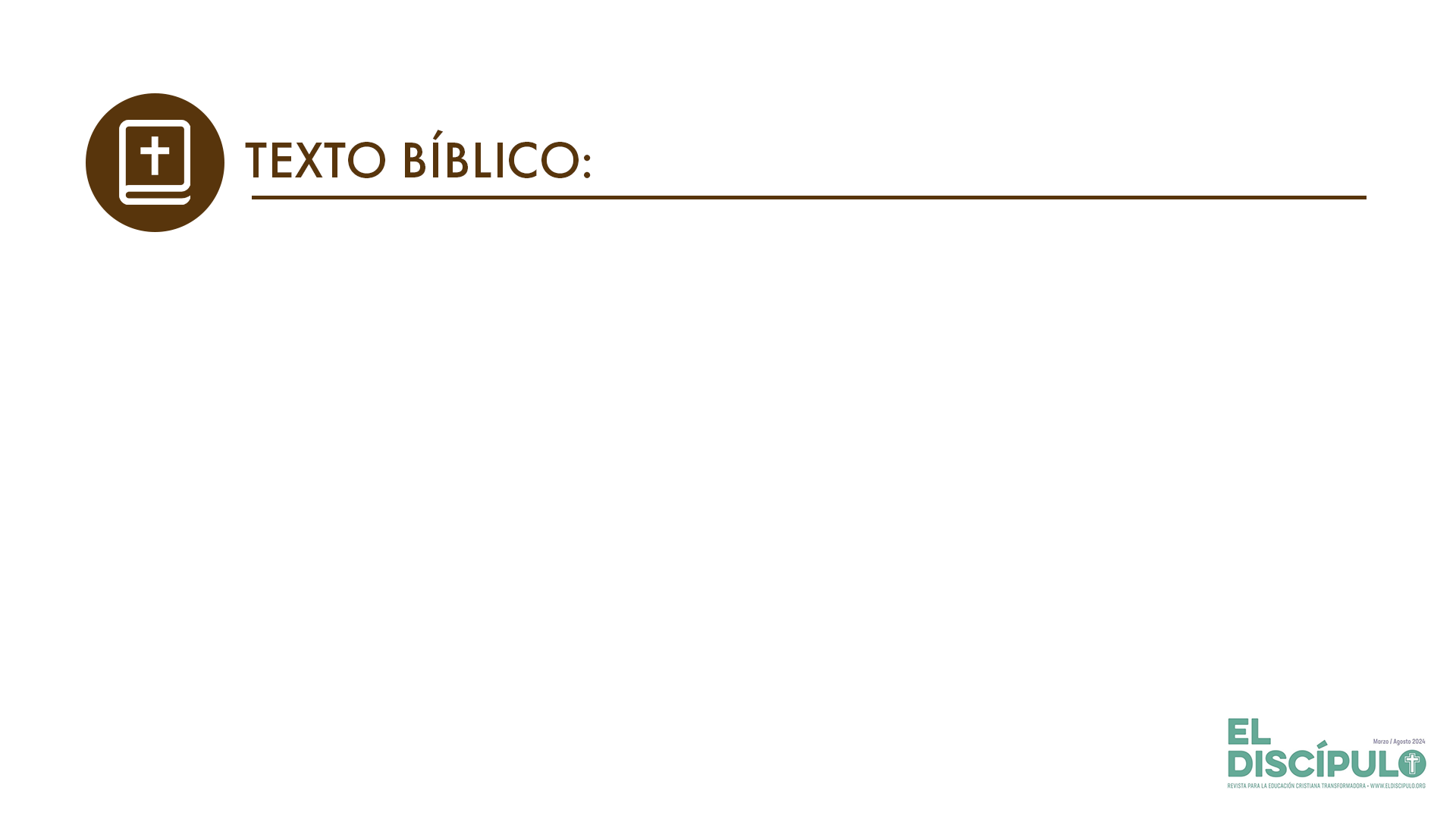 Romanos 3.21-30
VP

25 Dios hizo que Cristo, al derramar su sangre, fuera el instrumento del perdón. Este perdón se alcanza por la fe. Así quería Dios mostrar cómo nos hace justos: perdonando los pecados que habíamos cometido antes, 

26 porque él es paciente. Él quería mostrar en el tiempo presente cómo nos hace justos; pues así como él es justo, hace justos a los que creen en Jesús.
RVR

25 a quien Dios puso como propiciación por medio de la fe en su sangre, para manifestar su justicia, a causa de haber pasado por alto, en su paciencia, los pecados pasados, 

26 con miras a manifestar en este tiempo su justicia, a fin de que él sea el justo y el que justifica al que es de la fe de Jesús.
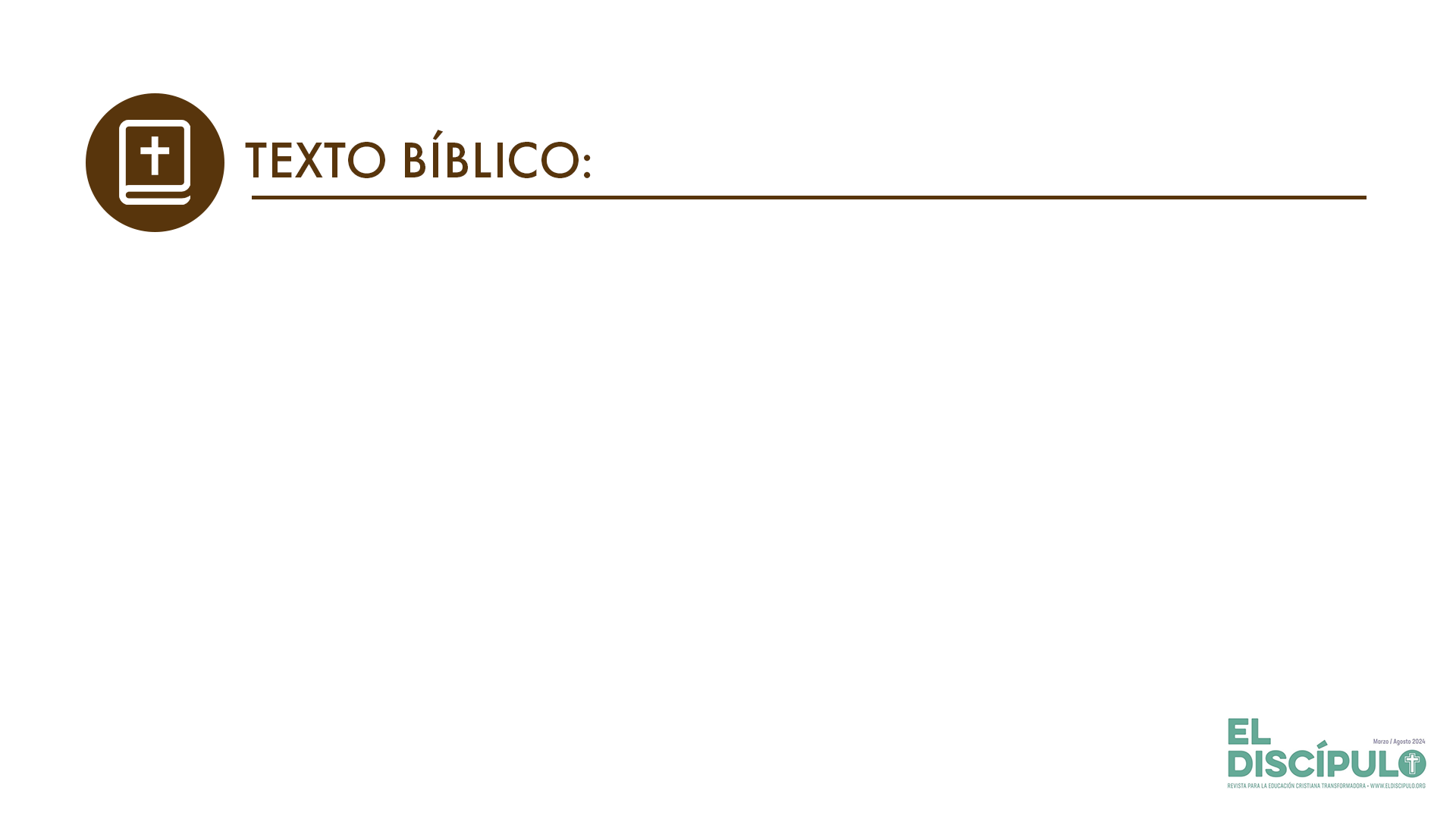 Romanos 3.21-30
VP

27 ¿Dónde, pues, queda el orgullo del hombre ante Dios? ¡Queda eliminado! ¿Por qué razón? No por haber cumplido la ley, sino por haber creído. 

28 Así llegamos a esta conclusión: que Dios hace justo al hombre por la fe, independientemente del cumplimiento de la ley.
RVR

27 ¿Dónde, pues, está la jactancia? Queda excluida. ¿Por cuál ley? ¿Por la de las obras? No, sino por la ley de la fe. 

28 Concluimos, pues, que el hombre es justificado por la fe sin las obras de la Ley.
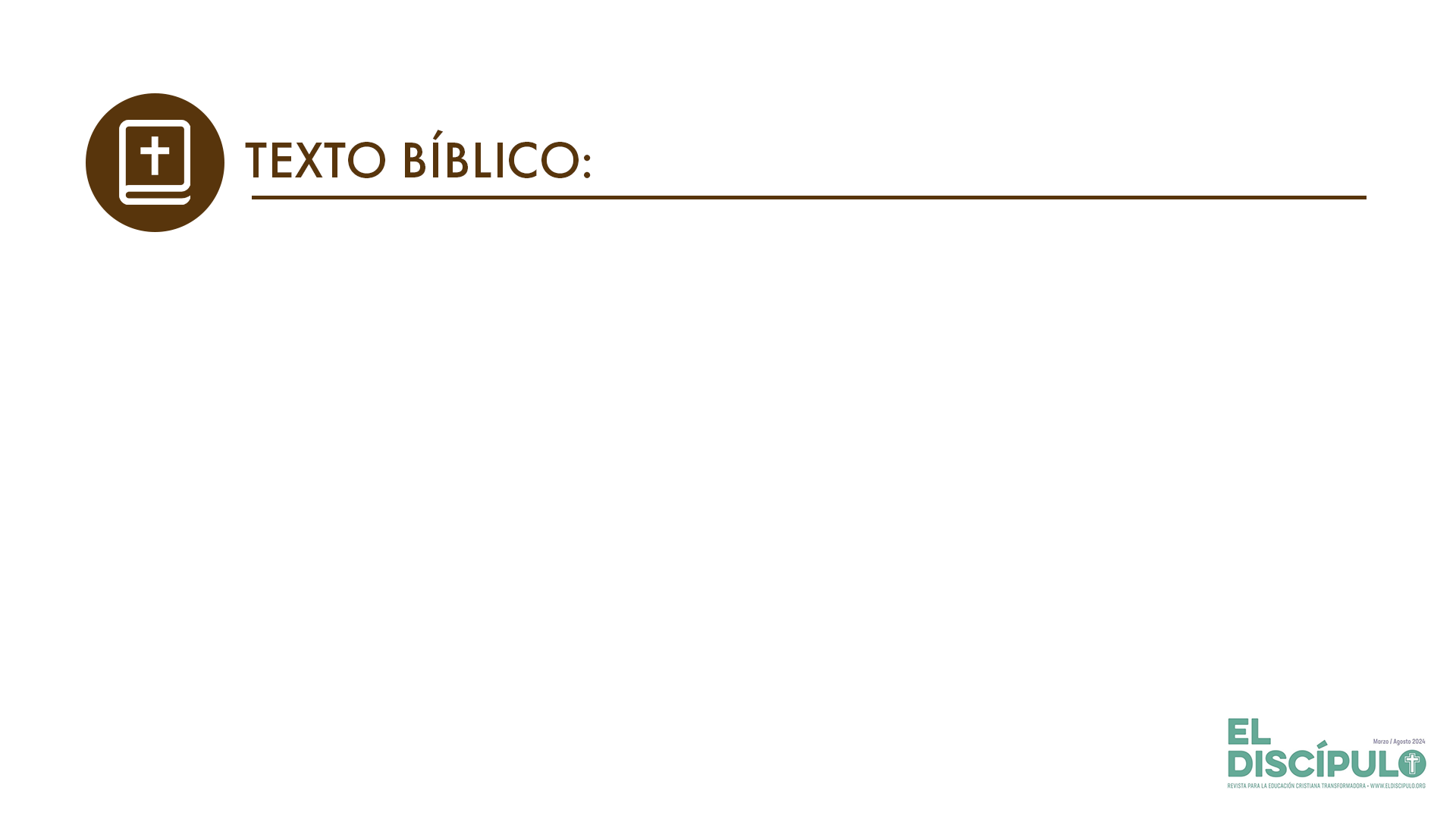 Romanos 3.21-30
VP

29 ¿Acaso Dios es solamente Dios de los judíos? ¿No lo es también de todas las naciones? ¡Claro está que lo es también de todas las naciones, 

30 pues no hay más que un Dios: el Dios que hace justos a los que tienen fe, sin tomar en cuenta si están o no están circuncidados!
RVR

29 ¿Es Dios solamente Dios de los judíos? ¿No es también Dios de los gentiles? Ciertamente, también de los gentiles, 

30 porque Dios es uno, y él justificará por la fe a los de la circuncisión, y por medio de la fe a los de la incircuncisión.
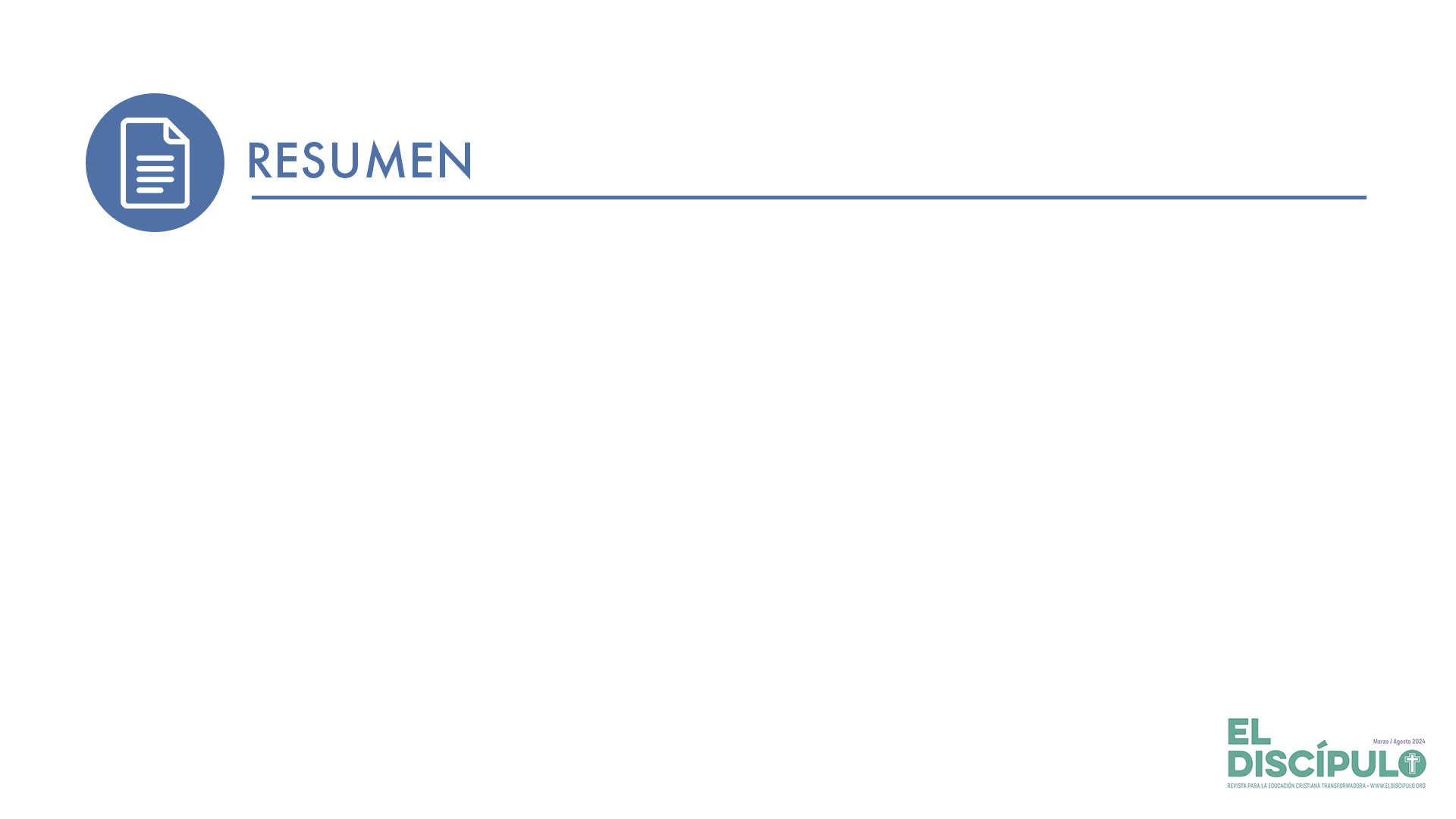 En el trasfondo del esfuerzo del apóstol Pablo está la realidad de una tradición religiosa que había sentado las bases para que muchas personas desarrollaran un sentido de suficiencia y autojustificación carente de humildad y desenfocados de la fuente de gracia desde la cual podían alcanzar la verdadera justicia divina con relación a sus pecados.
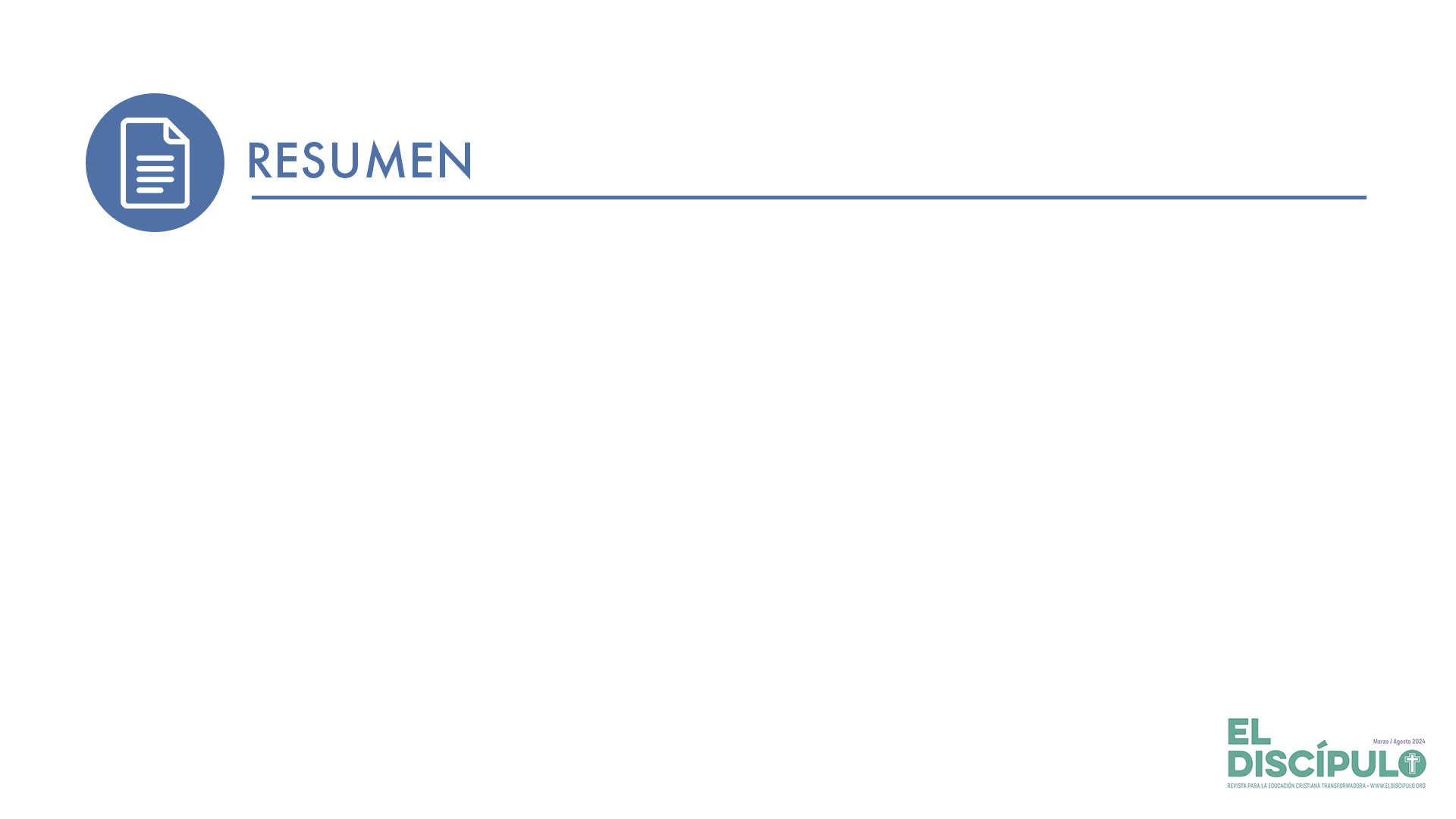 Al ponderar con suficiente detenimiento cómo expresamos nuestra fe cristiana hoy, nos percatamos en ocasiones de elementos, actitudes y conductas que reclaman un proceso de corrección para poder sintonizar con la justicia de Dios por medio de la obra redentora de Jesucristo.
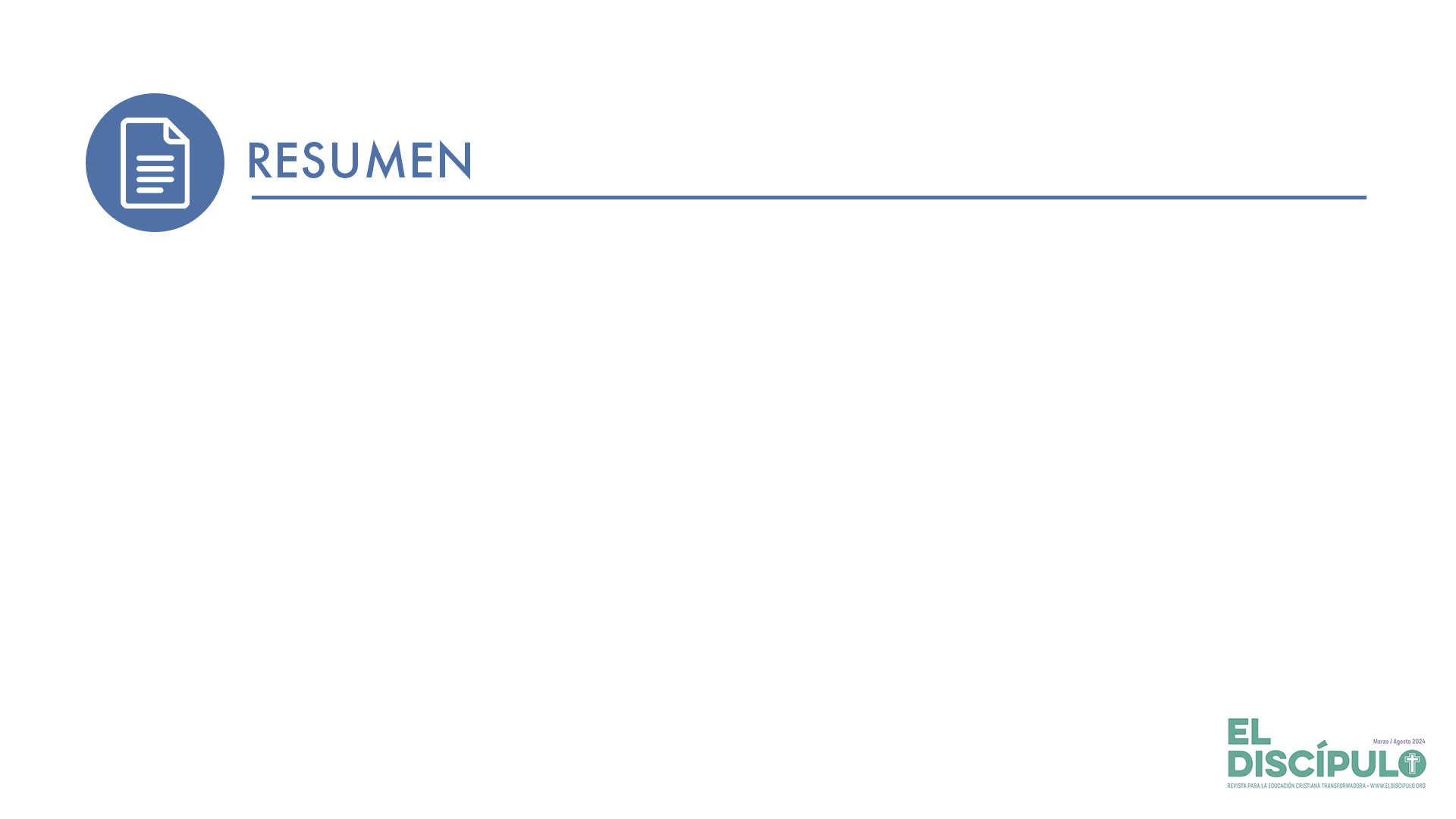 El principio teológico paulino de que todos y todas experimentamos una realidad pecaminosa es el punto de partida para poder proponer la justificación por la fe en Jesucristo como única ruta de redención. 

En el ámbito de la fe cristiana, los rezagos legalistas, que insisten en apoyarse en dogmas y justificaciones de factura humana, han sido superados con creces en la persona y obra de nuestro Señor Jesucristo.
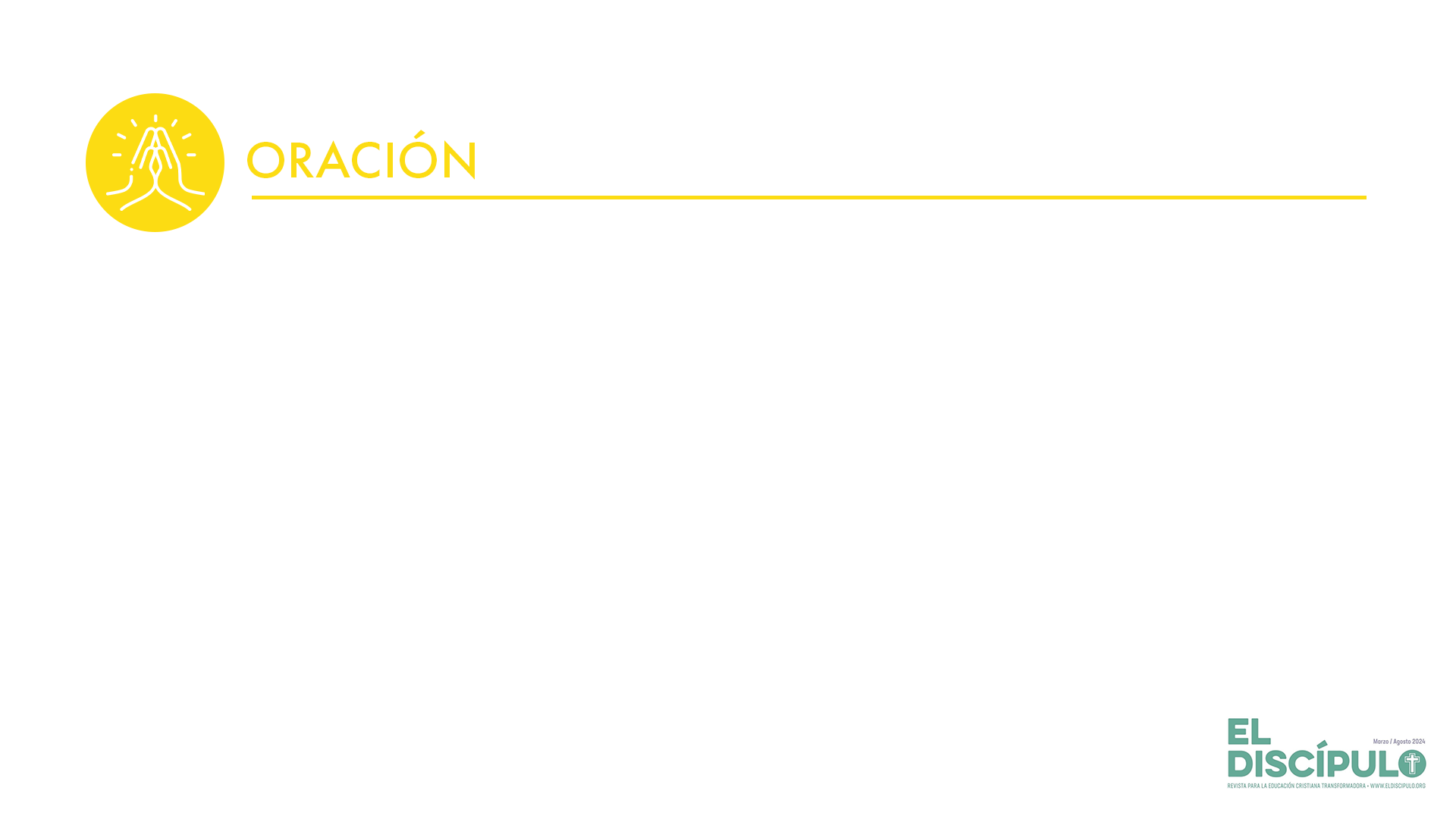 Señor y Dios soberano, que has propiciado nuestra justificación delante de ti por medio de la fe en Jesucristo, dale un sentido de permanencia a esa convicción en nuestro corazón. Ayúdanos a identificar dónde puede haber elementos en nuestra fe que quieran elevar nuestros méritos personales sobre la gracia benevolente que nos alcanzó en la entrega de nuestro Señor Jesucristo en la cruz. En él oramos. Amén.